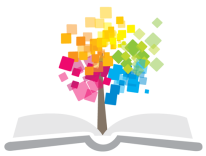 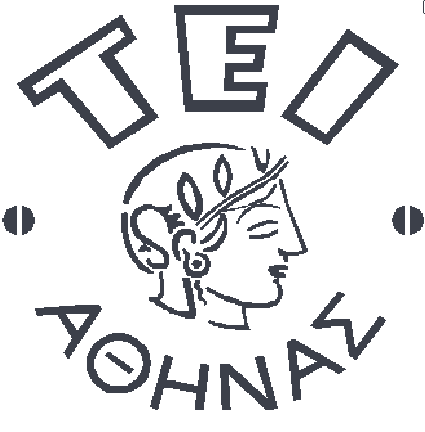 Ανοικτά Ακαδημαϊκά Μαθήματα στο ΤΕΙ Αθήνας
Δεοντολογία επαγγέλματος
Ενότητα 8: Επιχειρηματική Ηθική

Ιωάννα Γκρεκ
Τμήμα Αισθητικής και Κοσμητολογίας
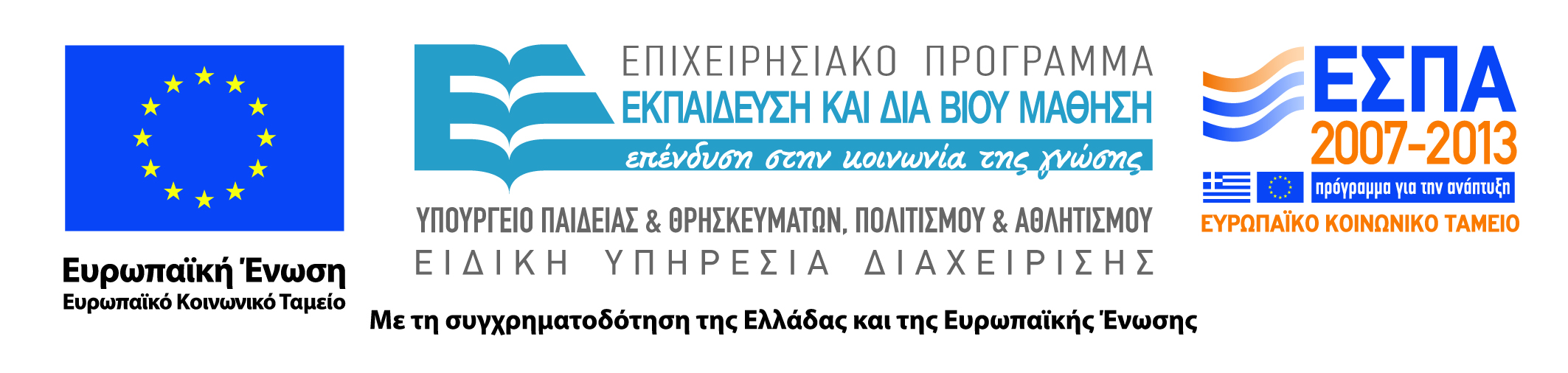 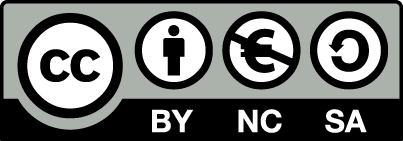 Επιχειρηματική ηθική
Υπέρβαση της ανθρώπινης ομορφίας.
Προς τη θέωση…
1
Σχεδιασμός σταδιοδρομίας
Κατά το σχεδιασμό της σταδιοδρομίας του αισθητικού-κοσμητολόγου μπορεί να οδηγηθεί προς τη σωστή κατεύθυνση ακολουθώντας τα παρακάτω βήματα:
Συζήτηση με ειδικούς για να ανακαλύψει τα ισχυρά και αδύναμα σημεία του χαρακτήρα του
Άσκηση αυτοκριτικής και άντληση επαναπληροφόρησης, ώστε να συνειδητοποιήσει τα συγκριτικά πλεονεκτήματα και τα αδύναμα σημεία του από πλευράς ικανοτήτων
Απόκτηση γνώσεων για βελτίωση ικανοτήτων
2
Επιχειρηματική ηθική
Επανεξέταση επαγγελματικών στόχων και στρατηγικής
Προσαρμογή στις συνεχείς αλλαγές που παρουσιάζονται στην αγορά εργασίας
Συνεχής ενημέρωση και βελτίωση δεξιοτήτων
Διαρκής εκπαίδευση και ενημέρωση σε θέματα που αφορούν στη σταδιοδρομία του
Στόχος είναι η επαγγελματική ανάπτυξη και οι προοπτικές εξέλιξης
Επιδίωξη προϋπηρεσίας σε αναγνωρισμένους επιστήμονες της Αισθητικής
3
Διαδικασία επιλογής του αισθητικού-κοσμητολόγου
Για την επιλογή συνεργατών θα πρέπει να λαμβάνει κανείς υπόψη τα ακόλουθα:
Τον προγραμματισμό του ανθρώπινου δυναμικού
Λεπτομερή περιγραφή και αξιολόγηση θέσης που θα πρέπει να καλυφθεί
Καθορισμό κριτηρίων επιλογής 
Τη δυνατότητα επιλογής όταν είναι εφικτό από διάφορες πηγές
4
Σημασία βιογραφικού σημειώματος
Βασικό κριτήριο για να ξεχωρίσει ο υποψήφιος και να προσελκύσει την προσοχή του επιλογέα.
5
Σημασία συνέντευξης
Προϋποθέσεις για επιτυχημένη συνέντευξη:
Καλή προετοιμασία
Αρμόζουσα εμφάνιση
Αρμόζουσα συμπεριφορά
6
Τέλος Ενότητας
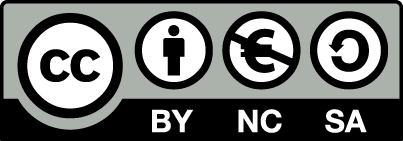 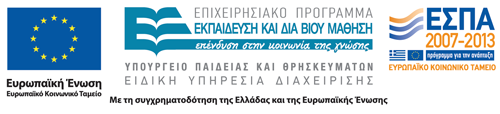 Σημειώματα
Σημείωμα Αναφοράς
Copyright Τεχνολογικό Εκπαιδευτικό Ίδρυμα Αθήνας, Ιωάννα Γκρεκ 2014. Ιωάννα Γκρεκ. «Δεοντολογία επαγγέλματος. Ενότητα 8: Επιχειρηματική ηθική». Έκδοση: 1.0. Αθήνα 2014. Διαθέσιμο από τη δικτυακή διεύθυνση: ocp.teiath.gr.
Σημείωμα Αδειοδότησης
Το παρόν υλικό διατίθεται με τους όρους της άδειας χρήσης Creative Commons Αναφορά, Μη Εμπορική Χρήση Παρόμοια Διανομή 4.0 [1] ή μεταγενέστερη, Διεθνής Έκδοση.   Εξαιρούνται τα αυτοτελή έργα τρίτων π.χ. φωτογραφίες, διαγράμματα κ.λ.π., τα οποία εμπεριέχονται σε αυτό. Οι όροι χρήσης των έργων τρίτων επεξηγούνται στη διαφάνεια  «Επεξήγηση όρων χρήσης έργων τρίτων». 
Τα έργα για τα οποία έχει ζητηθεί άδεια  αναφέρονται στο «Σημείωμα  Χρήσης Έργων Τρίτων».
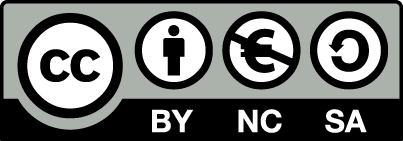 [1] http://creativecommons.org/licenses/by-nc-sa/4.0/ 
Ως Μη Εμπορική ορίζεται η χρήση:
που δεν περιλαμβάνει άμεσο ή έμμεσο οικονομικό όφελος από την χρήση του έργου, για το διανομέα του έργου και αδειοδόχο
που δεν περιλαμβάνει οικονομική συναλλαγή ως προϋπόθεση για τη χρήση ή πρόσβαση στο έργο
που δεν προσπορίζει στο διανομέα του έργου και αδειοδόχο έμμεσο οικονομικό όφελος (π.χ. διαφημίσεις) από την προβολή του έργου σε διαδικτυακό τόπο
Ο δικαιούχος μπορεί να παρέχει στον αδειοδόχο ξεχωριστή άδεια να χρησιμοποιεί το έργο για εμπορική χρήση, εφόσον αυτό του ζητηθεί.
Επεξήγηση όρων χρήσης έργων τρίτων
Δεν επιτρέπεται η επαναχρησιμοποίηση του έργου, παρά μόνο εάν ζητηθεί εκ νέου άδεια από το δημιουργό.
©
διαθέσιμο με άδεια CC-BY
Επιτρέπεται η επαναχρησιμοποίηση του έργου και η δημιουργία παραγώγων αυτού με απλή αναφορά του δημιουργού.
διαθέσιμο με άδεια CC-BY-SA
Επιτρέπεται η επαναχρησιμοποίηση του έργου με αναφορά του δημιουργού, και διάθεση του έργου ή του παράγωγου αυτού με την ίδια άδεια.
διαθέσιμο με άδεια CC-BY-ND
Επιτρέπεται η επαναχρησιμοποίηση του έργου με αναφορά του δημιουργού. 
Δεν επιτρέπεται η δημιουργία παραγώγων του έργου.
διαθέσιμο με άδεια CC-BY-NC
Επιτρέπεται η επαναχρησιμοποίηση του έργου με αναφορά του δημιουργού. 
Δεν επιτρέπεται η εμπορική χρήση του έργου.
Επιτρέπεται η επαναχρησιμοποίηση του έργου με αναφορά του δημιουργού
και διάθεση του έργου ή του παράγωγου αυτού με την ίδια άδεια.
Δεν επιτρέπεται η εμπορική χρήση του έργου.
διαθέσιμο με άδεια CC-BY-NC-SA
διαθέσιμο με άδεια CC-BY-NC-ND
Επιτρέπεται η επαναχρησιμοποίηση του έργου με αναφορά του δημιουργού.
Δεν επιτρέπεται η εμπορική χρήση του έργου και η δημιουργία παραγώγων του.
διαθέσιμο με άδεια 
CC0 Public Domain
Επιτρέπεται η επαναχρησιμοποίηση του έργου, η δημιουργία παραγώγων αυτού και η εμπορική του χρήση, χωρίς αναφορά του δημιουργού.
Επιτρέπεται η επαναχρησιμοποίηση του έργου, η δημιουργία παραγώγων αυτού και η εμπορική του χρήση, χωρίς αναφορά του δημιουργού.
διαθέσιμο ως κοινό κτήμα
χωρίς σήμανση
Συνήθως δεν επιτρέπεται η επαναχρησιμοποίηση του έργου.
11
Διατήρηση Σημειωμάτων
Οποιαδήποτε αναπαραγωγή ή διασκευή του υλικού θα πρέπει να συμπεριλαμβάνει:
το Σημείωμα Αναφοράς
το Σημείωμα Αδειοδότησης
τη δήλωση Διατήρησης Σημειωμάτων
το Σημείωμα Χρήσης Έργων Τρίτων (εφόσον υπάρχει)
μαζί με τους συνοδευόμενους υπερσυνδέσμους.
Χρηματοδότηση
Το παρόν εκπαιδευτικό υλικό έχει αναπτυχθεί στo πλαίσιo του εκπαιδευτικού έργου του διδάσκοντα.
Το έργο «Ανοικτά Ακαδημαϊκά Μαθήματα στο ΤΕΙ Αθήνας» έχει χρηματοδοτήσει μόνο την αναδιαμόρφωση του εκπαιδευτικού υλικού. 
Το έργο υλοποιείται στο πλαίσιο του Επιχειρησιακού Προγράμματος «Εκπαίδευση και Δια Βίου Μάθηση» και συγχρηματοδοτείται από την Ευρωπαϊκή Ένωση (Ευρωπαϊκό Κοινωνικό Ταμείο) και από εθνικούς πόρους.
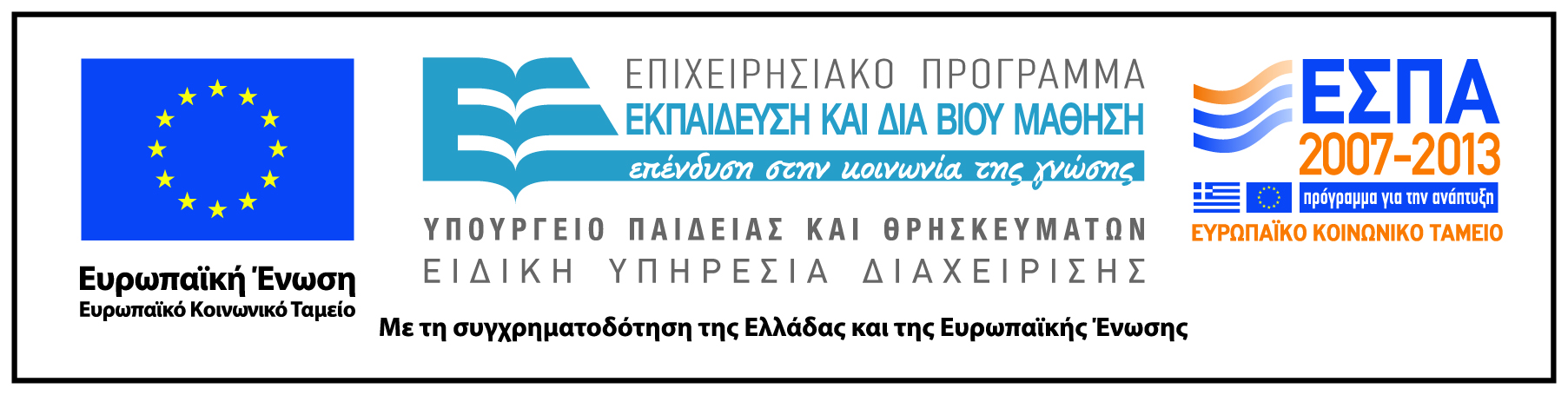